The Chimney Boy’s Story 
Wes Magee
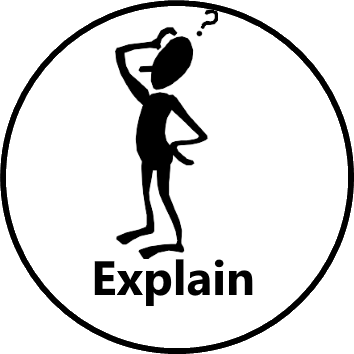 What is a rook?
Inside the chimney, high I climb.
It’s dark inside the sooty stack.
I bang my head, I graze my back,
I lose all sense of passing time.
Inside the chimney,
High I climb.

Inside the chimney, high I climb.
High high above…a patch of blue
Where one white cloud drifts into view.
I stop to rest but that’s a crime.
Inside the chimney,
High I climb.

Inside the chimney, high I climb.
My bare feet slip on crumbling bricks.
I clear rooks’ nests – dead leaves and sticks.
The master yells, ‘Get working, brat!’
I’m starved. Sometimes I eat stewed rat.
Soot’s in my hair. I’m tasting grime.
Inside the chimney,
High I climb.
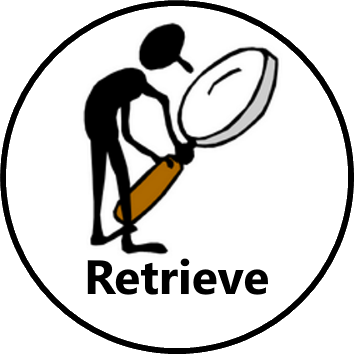 Which words rhyme with time?
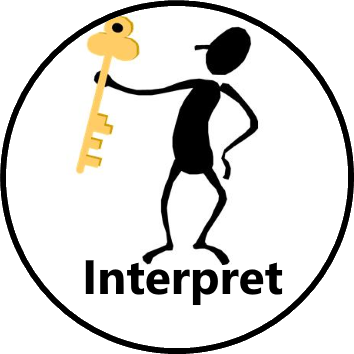 What does the boy mean by ‘the patch of blue’?
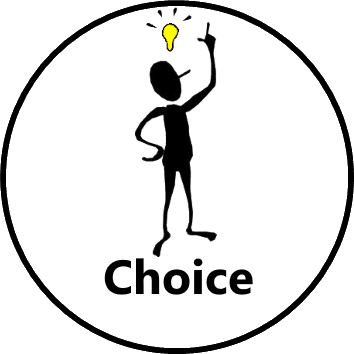 What words and phrases has the author used to show the boy lives a tough life?
The Supply Teacher 
Allan Ahlberg
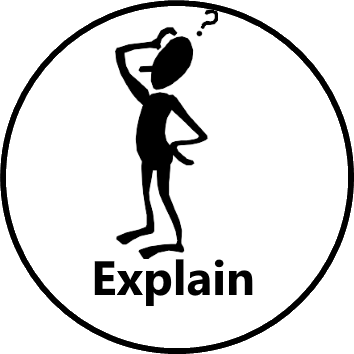 What does ‘complain’ mean?
Here’s the rule for what to do
If ever your teacher has the flu
Or for some other reason takes to her bed
And a different teacher comes instead.

When the visiting teacher hangs up her hat
Writes the date on the board, does this or that
Always remember, you have to say this,
OUR teacher never does that, Miss!

When you want to change places or wander about
Or feel like getting the guinea pig out
Never forget, the message is this,
OUR teacher always lets us, Miss!

Then, when your teacher returns the next day
And complains about the paint or the clay
Remember these words, you just say this:
That OTHER teacher told us to, Miss!
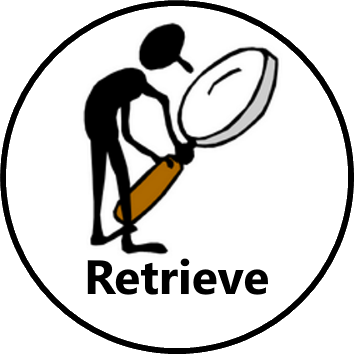 What pet is mentioned in the poem?
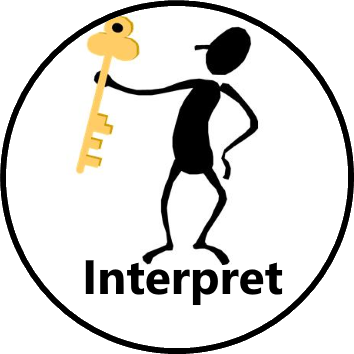 How do you think the supply teacher feels teaching this class?
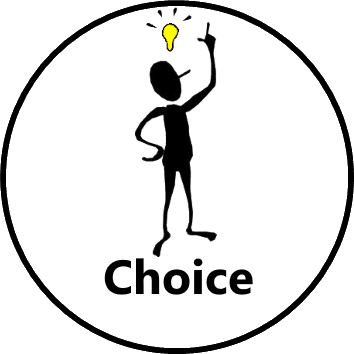 Why has Allan Ahlberg written some words in capital letters?
About the Teeth of Sharks 
John Ciardi
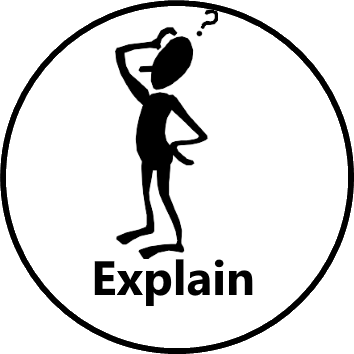 What does beneath mean?
A thing about a shark is  - teeth
One row above, one row beneath.

Now take a close look. Do you find
It has another row behind?

Still closer – here, I’ll hold your hat
Has it a third row behind that?

Now look in and…Look out! Oh my,
I’ll never know now! 
Well, goodbye.
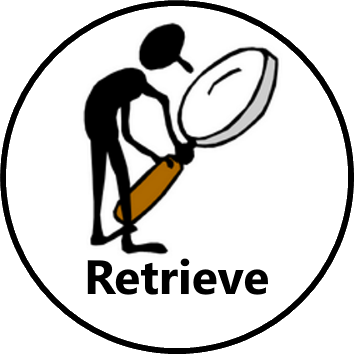 Which words rhyme with find?
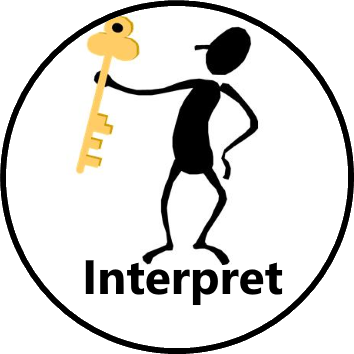 Why does he/she offer to hold the other person’s hat?
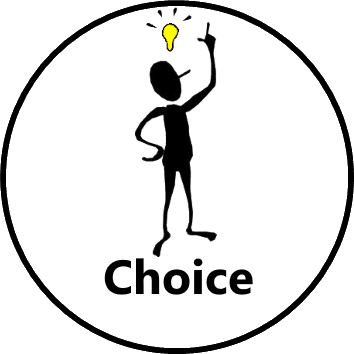 How does the poet surprise us?/make us laugh at the end?
When Daddy Fell Into the Pond 
Alfred Noyes
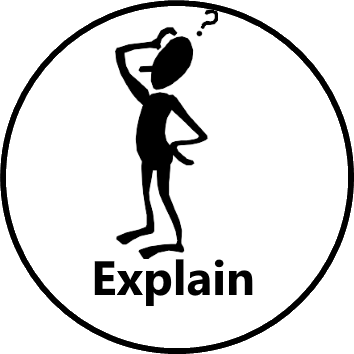 What is a drake?
Everyone grumbled. The sky was grey.
We had nothing to do and nothing to say.
We were nearing the end of a dismal day,
And then there seemed to be nothing beyond,
The Daddy fell into the pond!

And everyone’s face grew merry and bright,
And Timothy danced for sheer delight,
“Give me the camera, quick, oh quick!
He’s crawling out of the duckweed!” Click!

Then the gardener suddenly slapped his knee,
And doubled up, shaking silently,
And the ducks all quacked as if they were daft,
And it sounded as if the old drake laughed.
Oh, there wasn’t a thing that didn’t respond,
When Daddy fell into the pond!
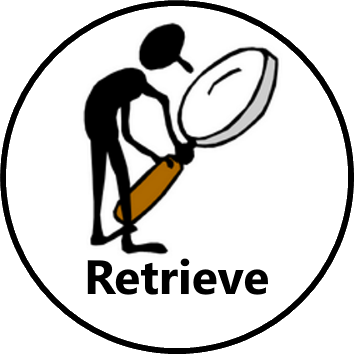 Who danced for sheer delight?
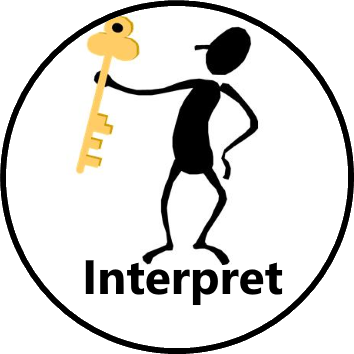 Why do you think the gardener laughed silently?
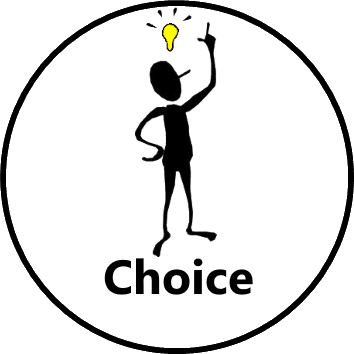 What rhyming pattern has the poet chosen to use?
Bed in Summer 
Robert Louis Stevenson
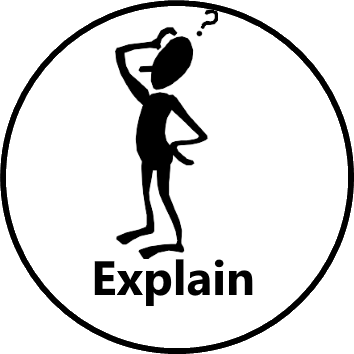 What does the poet mean by ‘quite the other way’?
In winter I get up at night
And dress by yellow candle light
In summer, quite the other way,
I have to go to bed by day.

I have to go to bed and see
The birds still hopping on the tree,
Or hear the grown-up people’s feet,
Still going past me in the street.

And does it not seem hard to you,
When all the sky is clear and blue,
And I should like so much to play,
To have to go to bed by day?
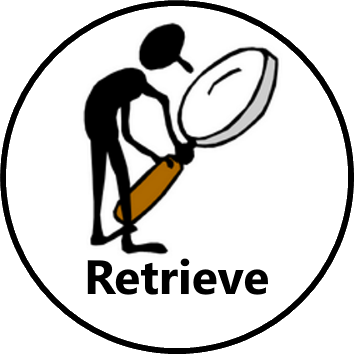 What is hopping on the tree?
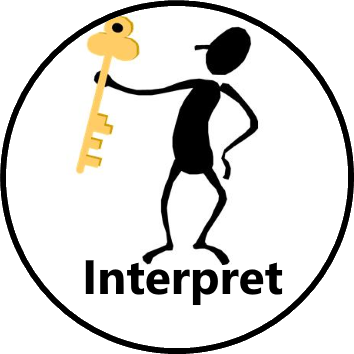 Why is the child having to ‘go to bed by day’?
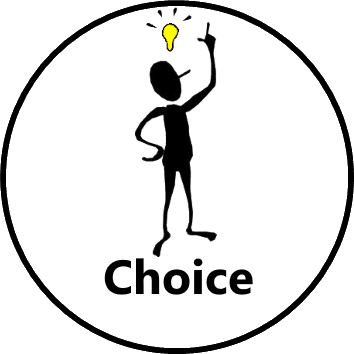 What words has the poet used to show that the child is unhappy about going to bed?
Bubble Bath
Gareth Lancaster
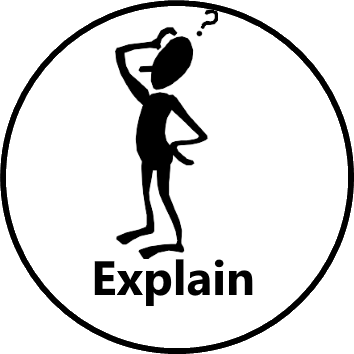 What does the word ‘brew’ mean?
I emptied the bubble baths into the tub
Determined to get myself thoroughly scrubbed
The bottle had said, ‘ONLY ONE CAP OR TWO’
So I poured in the lot to see what it would do!

That still didn’t seem quite enough to get clean
So I followed it up with another fifteen
The three bars of soap and a dozen shampoo
And two broken bath bombs to finish my brew!

I’ll cut to the chase, this did not turn out well,
As the burbling, foaming bath bubbles did swell,
It wasn’t all bad, I was clean and smelled sweet,
But outside my soap suds had buried the street!
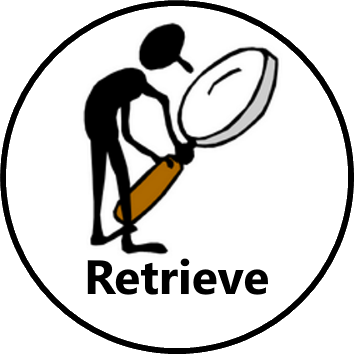 How many bars of soap went into the bath?
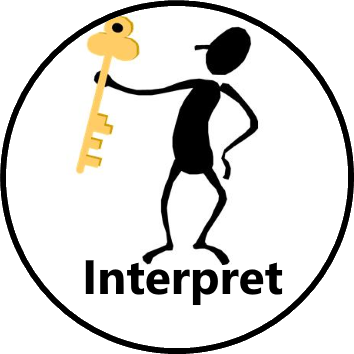 What sort of person do you think this child is and why?
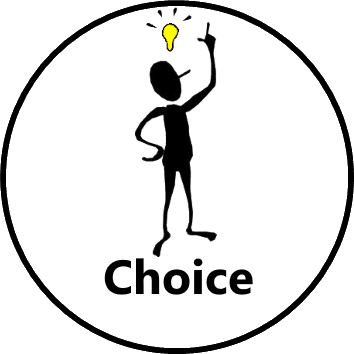 Why has the poet written some words in capital letters?